Unità 5Il cambiamento nelle Organizzazioni
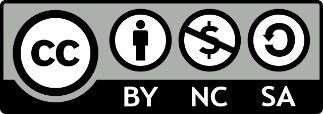 connect-erasmus.eu
This license lets you (or other party) share, remix, transform, and build upon this material non-commercially, as long as you credit the Connect! project partners and license your new creations under identical terms.
Di cosa parleremo in questa unità?
1.1. Gestione del cambiamento
Apprendere a pensare in modo critico! – Teoria Critica
Resistenza al cambiamento
Perché accade?
A quali livelli?
Suggerimenti per superare tale resistenza
1.2 Il Ciclo del Cambiamento
Che cos'è un'analisi di valutazione dei bisogni?
Come implementiamo il cambiamento?
Come sosteniamo e valutiamo il cambiamento?
connect-erasmus.eu
Di cosa parleremo in questa unità?
1.3 Approccio olistico al CGC
Importanza della visione periferica e dell'autoriflessione
Importanza della sensibilità culturale
Modello di consulenza di carriera basato sulla cultura
1.4 Riepilogo
connect-erasmus.eu
Diamo un'occhiata più approfondita...
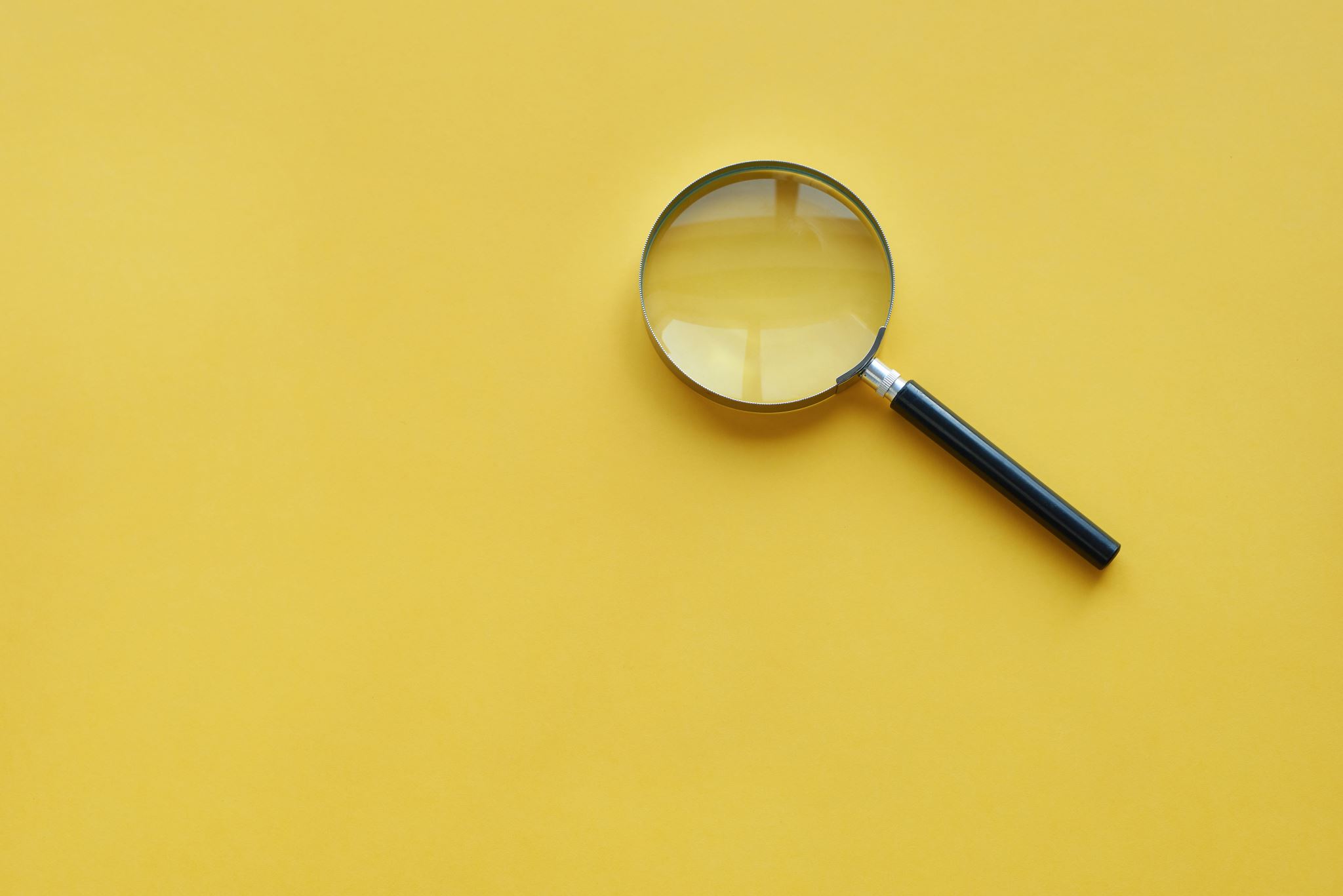 Teoria Critica
Parte dal presupposto che la realtà esiste, ma è stata plasmata da fattori culturali, politici, etnici, di genere e religiosi che interagiscono tra loro per creare un sistema sociale. 
Nessun oggetto può essere studiato senza essere influenzato dal ricercatore.
La conoscenza avallata da chi detiene il potere deve essere considerata in modo critico. 
Le regole che legittimano alcuni corpi di conoscenza e delegittimano altri devono essere messe in discussione.
Cosa significa pensare in modo critico?
connect-erasmus.eu
Teoria critica... cosa significa per il lavoro di cambiamento?
Dovremmo chiederci: "Come sono rimasto bloccato con questo insieme di conoscenze e con queste lenti attraverso le quali vedere il mondo?". (Kincheloe, 2008, p.21). 
Ci fornisce una lente per vedere il conflitto e il potere che le tradizionali teorie del cambiamento tendono a non considerare.
Aiuta a portare alla luce assunti, pregiudizi inconsci e il ruolo del potere che sono insiti nel cambiamento.
connect-erasmus.eu
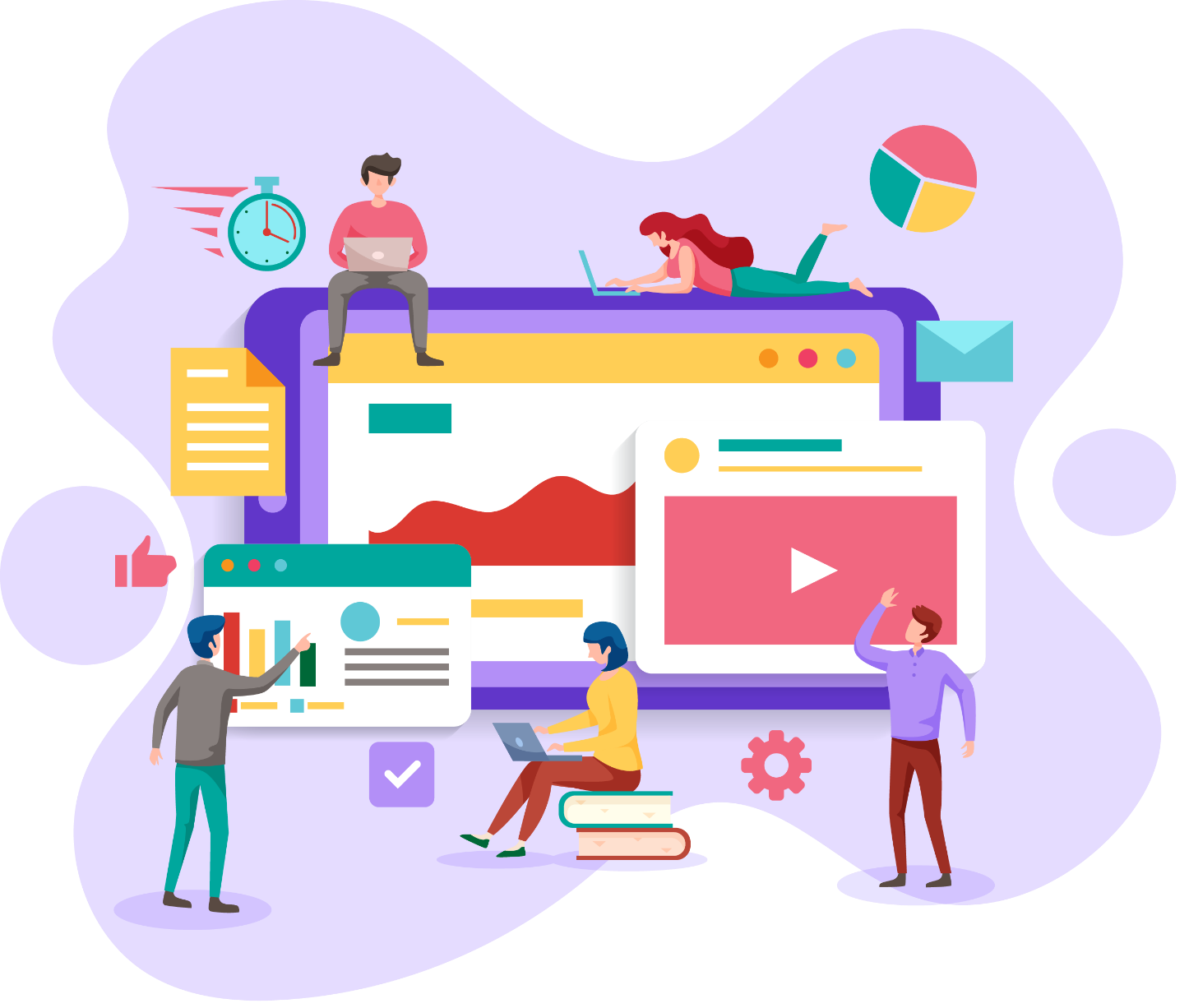 Riflettiamo!
Nella tua area di lavoro, come hai affrontato o implementato il cambiamento? 

Come si è manifestata la resistenza?
connect-erasmus.eu
Resistenza al cambiamento
Consiste in tutti i comportamenti dei dipendenti che ritardano, screditano o impediscono l'attuazione di un piano di cambiamento.

I dipendenti resistono perché il cambiamento minaccia il/la loro:
Sicurezza
Interazione sociale
Status
Competenza
Autostima
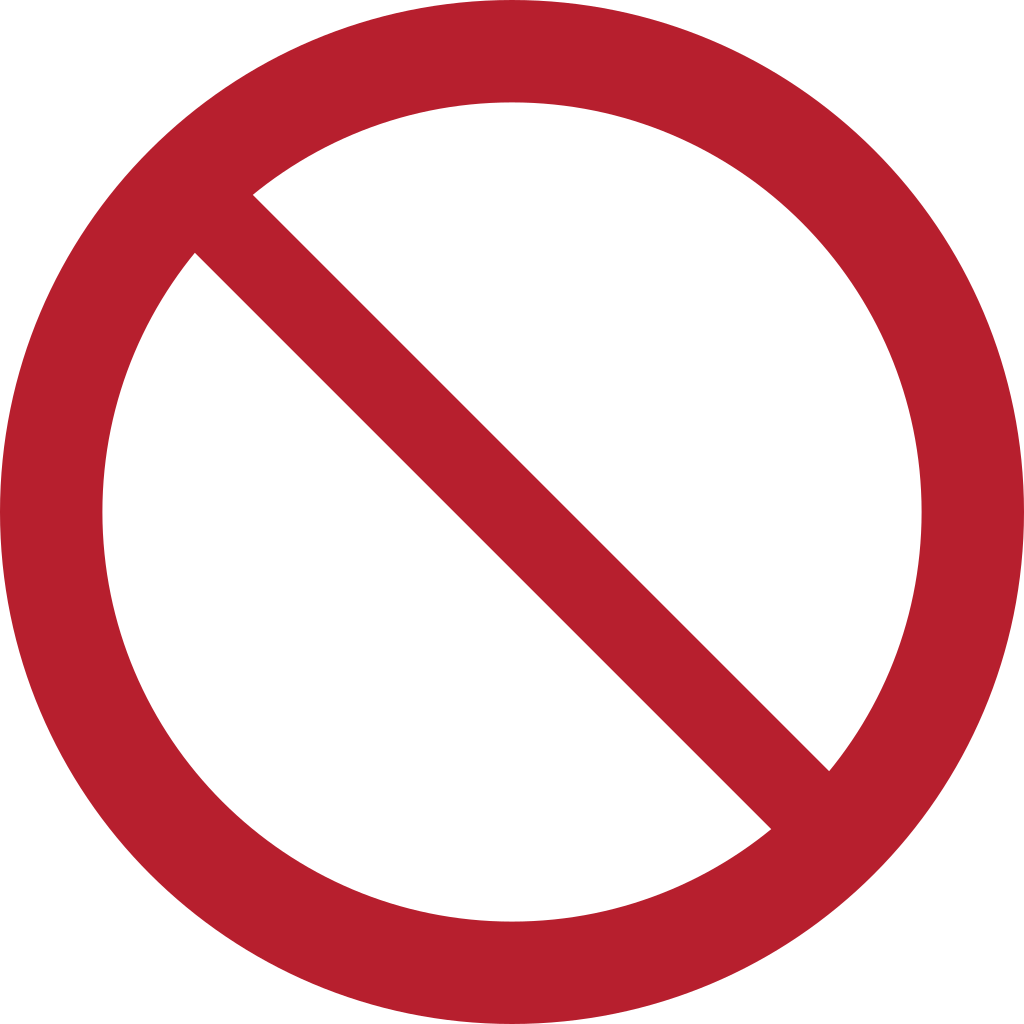 connect-erasmus.eu
Resistenza: Livello Individuale
Interrompere un’abitudine
Perdere il senso di sicurezza
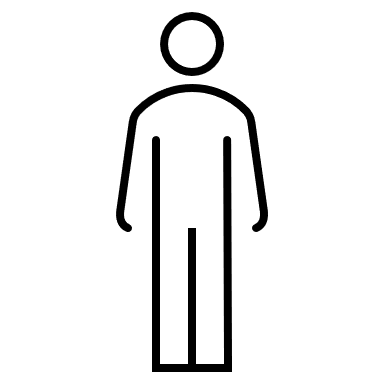 Resitenza individuale
Paura di ciò che non si conosce
Elaborazione selettiva delle informazioni
Fattori economici
connect-erasmus.eu
Resistenza: Livello Organizzativo
Minacce alle relazioni di potere
Minacce all’allocazione delle risorse
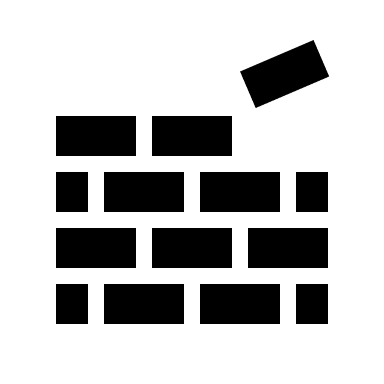 Resistenza organizzativa
Minaccia alla competenza
Inerzia strutturale (rottura dello status quo)
Inerzia di gruppo (norme che sconvolgono lo status quo)
connect-erasmus.eu
Ci sono consigli per superare la resistenza?
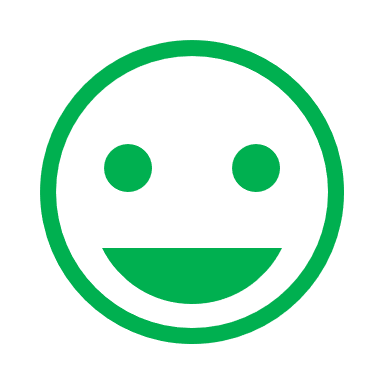 Sii sempre aperto e onesto su ciò che verrà dopo.
Assicurati di concentrarti continuamente sugli aspetti positivi del cambiamento. Sii specifico.
È importante garantire che le persone coinvolte dal cambiamento ricevano una formazione adeguata per adattarsi ai nuovi cambiamenti  formazione e sviluppo, non solo riunioni o esercizi di team building.
Non lasciare aperture affinché le persone tornino allo status quo  come agente di cambiamento, devi essere il primo a impegnarti pienamente e credere nel cambiamento.
Assicurati di consentire flessibilità. Le persone hanno bisogno di tempo per adattarsi e assimilare i nuovi comportamenti. Dai loro il tempo di farlo.
connect-erasmus.eu
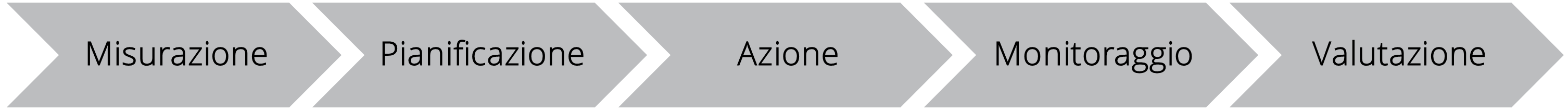 connect-erasmus.eu
Che cos'è la valutazione dei bisogni? (1)
Si può anche vedere come: "analisi dei punti di debolezza", "analisi dei bisogni" e "analisi delle prestazioni".
I punti di debolezza (sia come opportunità che come problemi)  sono comuni promotori dell'azione e del cambiamento.
Identificare il divario tra "dove siamo ora" e "dove vogliamo essere" è fondamentale!!!
I vantaggi sono: 
(a) processo sistematico per guidare il processo decisionale
(b) fornire una giustificazione per le decisioni prima che vengano prese
(c) può essere modulato per progetti di qualsiasi dimensione, tempistica o budget
(d) può offrire un modello replicabile che può essere applicato da principianti o esperti.
connect-erasmus.eu
Che cos'è la valutazione dei bisogni? (2)
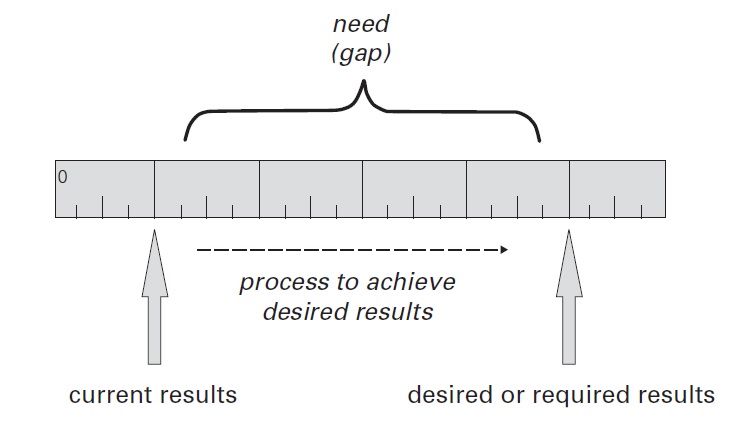 È semplicemente uno strumento per prendere decisioni migliori!
Si potrebbe anche definire in termini di gap di risultati (Kaufman, Oakley-Brown, Watkins, & Leigh, 2003).
Bisogno= la differenza tra i risultati attuali e quelli desiderati.
connect-erasmus.eu
Conduzione di un'analisi di valutazione dei bisogni (1)
Fase 1: IDENTIFICARE
identificare tutte le risorse interne ed esterne da coinvolgere nella valutazione.
Determinare quali dati sono necessari per identificare i bisogni a livello strategico, tattico e operativo.
Determinare le potenziali fonti di dati.
Raccogliere le informazioni (interviste, sondaggi, focus group, ecc.).
Definire i bisogni finali sulla base dei divari tra i risultati attuali e quelli desiderati.
Fase 2: ANALIZZARE
Identificare i bisogni prioritari
Concentrarsi sui bisogni più prioritari e vedere cosa funziona e cosa no.
Analizzare e sintetizzare le informazioni utili
connect-erasmus.eu
Conduzione di un'analisi di valutazione dei bisogni (2)
Fase 3: DECIDERE
La fase successiva e finale consiste nel prendere decisioni complesse sulla base dell'analisi.
Questa fase è spesso anche la più difficile, poiché:
ci sono interessi contrastanti per l'introduzione di determinati tipi di cambiamento
è difficile trovare un accordo sui criteri da utilizzare per prendere le decisioni
potrebbe essere necessario negoziare e/o scendere a compromessi
connect-erasmus.eu
Strumenti per la valutazione dei bisogni
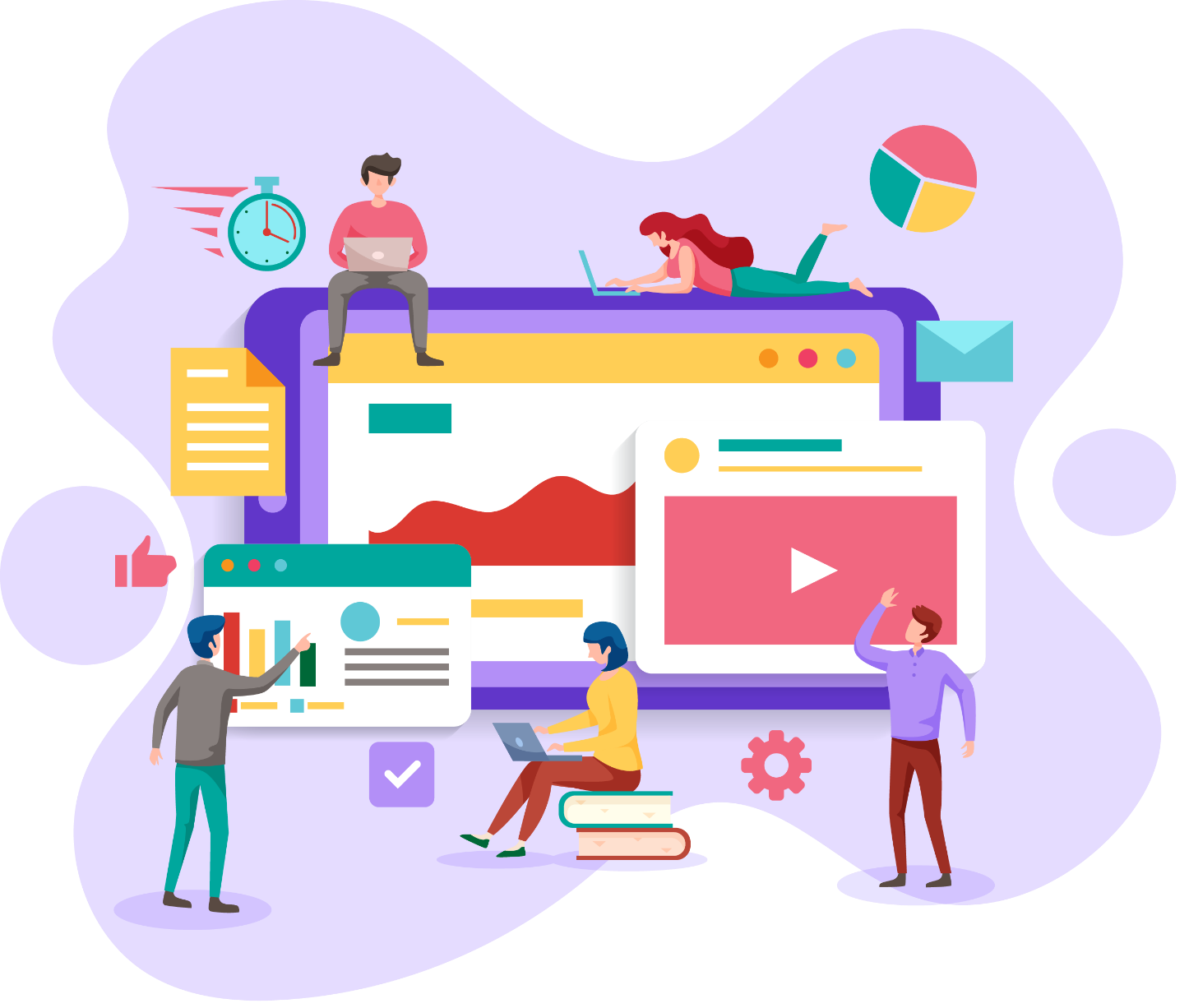 Si possono riassumere in due categorie principali:

Strumenti e tecniche di raccolta dati
Strumenti e tecniche per il processo decisionale
connect-erasmus.eu
Strumenti per la valutazione dei bisogni
Alcuni esempi di strumenti e metodi sono...
Revisione di dati/documenti già esistenti
Revisioni guidate da esperti
Gestione di focus group
Conduzione di interviste
Sondaggi a doppia risposta
Analisi SWOT+
Dati osservativi
Analisi dei compiti
Riflettiamo!
Quali problemi potrebbero sorgere se saltassimo l'analisi della valutazione dei bisogni quando pianifichiamo un cambiamento?
connect-erasmus.eu
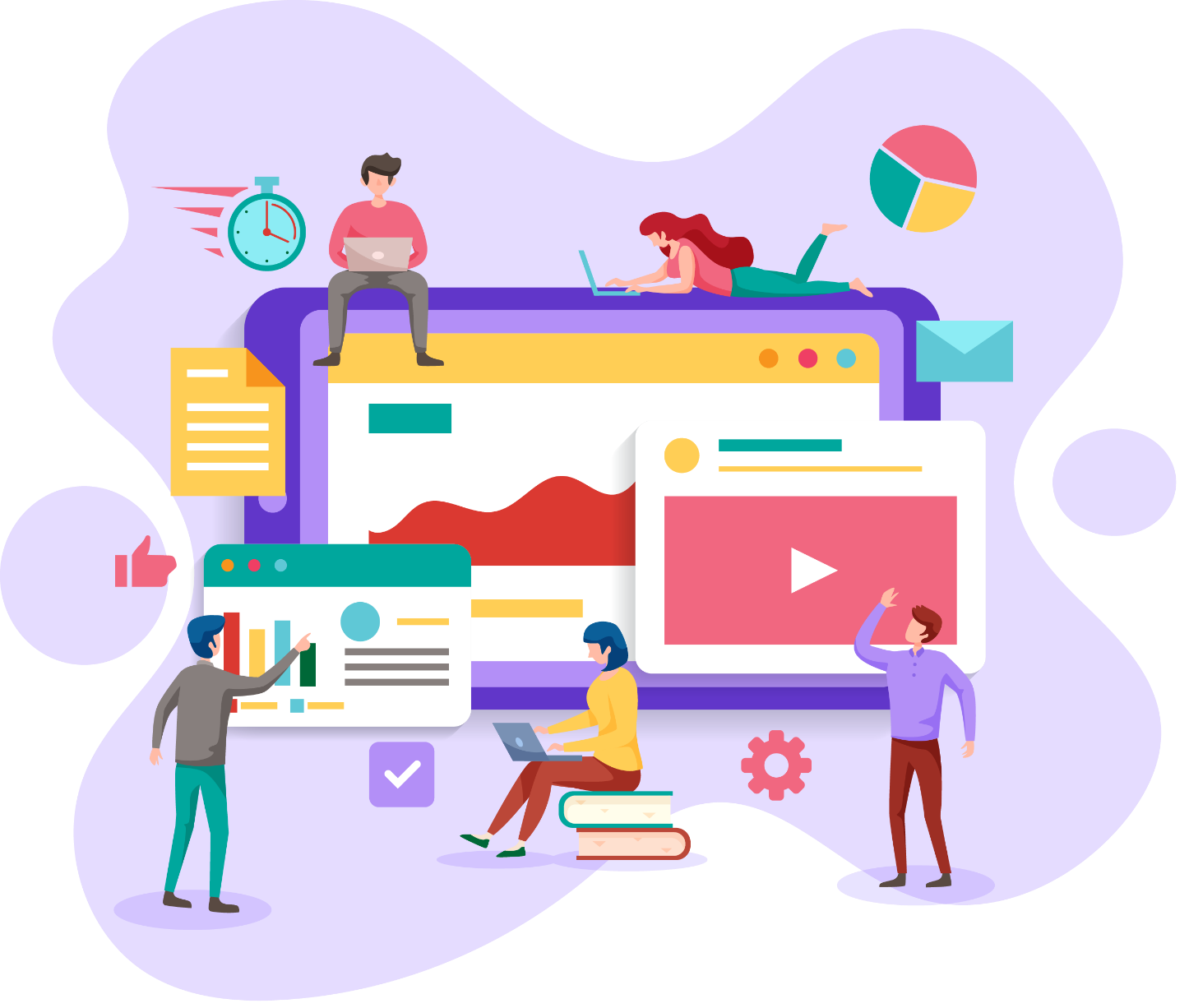 Facciamo una pausa!
connect-erasmus.eu
Attuare il cambiamento (1)
Quali sono i segreti di un'implementazione di successo del cambiamento? McKinsey & Company
Indagine su 2000 dirigenti di oltre 900 aziende di tutti i settori industriali
1. Partecipazione e impegno
I leader devono mostrare un alto livello di investimento psicologico che spinga all'azione personale e proattiva.
Un cambiamento di successo rafforza la titolarità attraverso una chiara responsabilità per obiettivi specifici.
Un buon modello di leadership: Promuovere uno stile di leadership che fissi aspirazioni audaci con una chiara responsabilità, enfatizzando le dimensioni di sfida e di supporto della leadership.
Creare il giusto entusiasmo: Piuttosto che spammare tutti con materiali di comunicazione generici, i leader fanno circolare metodicamente una storia di cambiamento avvincente in tutta l'organizzazione.
connect-erasmus.eu
Attuare il cambiamento (2)
2. Priorità alle iniziative
Ciò che un'organizzazione sceglie di non fare è importante quanto ciò che fa.
Comprendere i rischi: Creare una solida base di dati, con una chiara comprensione delle dimensioni e della natura di ciascuna opportunità, dei tempi e degli eventuali impedimenti alla realizzazione.
ridurre e rivalutare
Risorse e capacità
Piuttosto che rivolgersi solo a persone sulla base della disponibilità, le organizzazioni di successo che si occupano di cambiamento assegnano ruoli cruciali in base al merito e sollevano i candidati prescelti dalle loro attuali mansioni. 
Il ruolo di ogni persona è ben definito e le aspettative e le responsabilità sono allineate alle risorse disponibili.
Tutti i dipendenti ricevono feedback e coaching continuo.
connect-erasmus.eu
Sostenere e valutare il cambiamento (1)
Come capire se il cambiamento sta avvenendo?
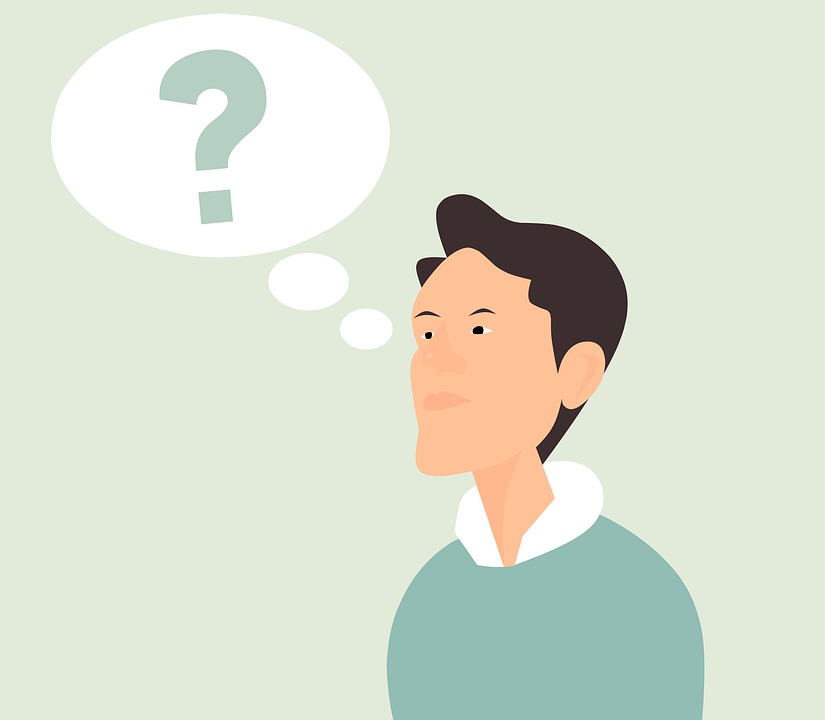 A seconda del paradigma prevalente o del modo in cui funziona la cultura della vostra organizzazione, il monitoraggio e la valutazione del cambiamento daranno risposte diverse!!!
Da un lato, possiamo valutare il successo con risultati misurabili  riduzione delle assenze, aumento della soddisfazione dei clienti, aumento della soddisfazione dei dipendenti, riduzione dell'organico, aumento degli standard di qualità, ecc.
Ma questo basta? Bisogna anche considerare che...
le persone (e i sistemi) notano solo ciò che considerano importante
avere una metodologia prestabilita può ostacolare il processo di analisi del contesto
ciò che le persone notano cambia nel tempo
i confini organizzativi sono permeabili
il feedback agisce come una fonte costante di flusso di informazioni che può modificare alcuni processi
connect-erasmus.eu
Sostenere e valutare il cambiamento (2)
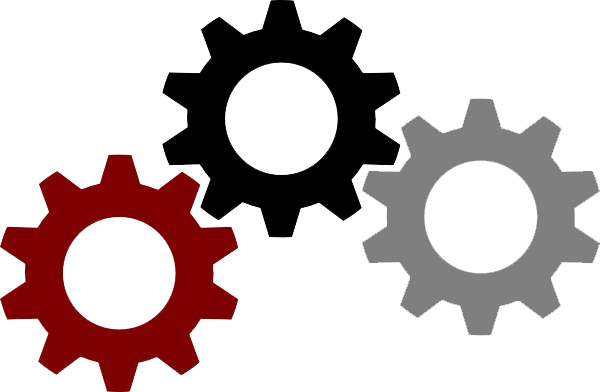 Come si può percepire una organizzazione?
Metafora della macchina  Questo produce una serie chiara di risultati misurabili che possono essere monitorati e valutati durante il processo. La gestione del cambiamento attraverso questa metafora richiede di concentrarsi sugli aspetti "hard" piuttosto che su quelli "soft" del cambiamento e i risultati attesi possono essere un po' rigidi.
Metafora politica  Questa metafora riguarda la soddisfazione dei principali gruppi di stakeholder. Il cambiamento è un successo se le principali parti interessate sono soddisfatte e le opinioni e le politiche sono state modificate. Il processo di cambiamento consiste nel negoziare con successo la propria strada attraverso la miriade di interessi delle parti interessate.
Metafora dell'organism  Questa metafora riguarda la garanzia dell'efficacia e dell'efficienza del flusso di informazioni tra l'organizzazione e il suo ambiente. Un aspetto chiave del successo della gestione del cambiamento all'interno di questo paradigma è l'attenzione all'apprendimento e alla reattività dell'organizzazione.
Metafora del flusso e della trasformazione  Questa metafora riguarda la creazione di uno spazio ben circoscritto per il cambiamento. La visione e la direzione collettiva, insieme a un forte senso dei valori organizzativi, forniscono i "paletti nel terreno" che delimitano i parametri del cambiamento.
connect-erasmus.eu
Ragioniamo!
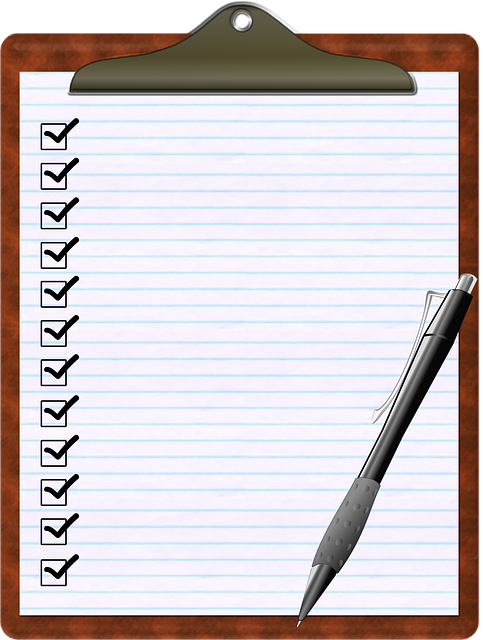 Ripensando alla tua esperienza professionale, qual è stato l'elemento più difficile nell'attuazione del cambiamento? 
Hai trovato tappe più difficili di altre? 
Perché la pensi così?
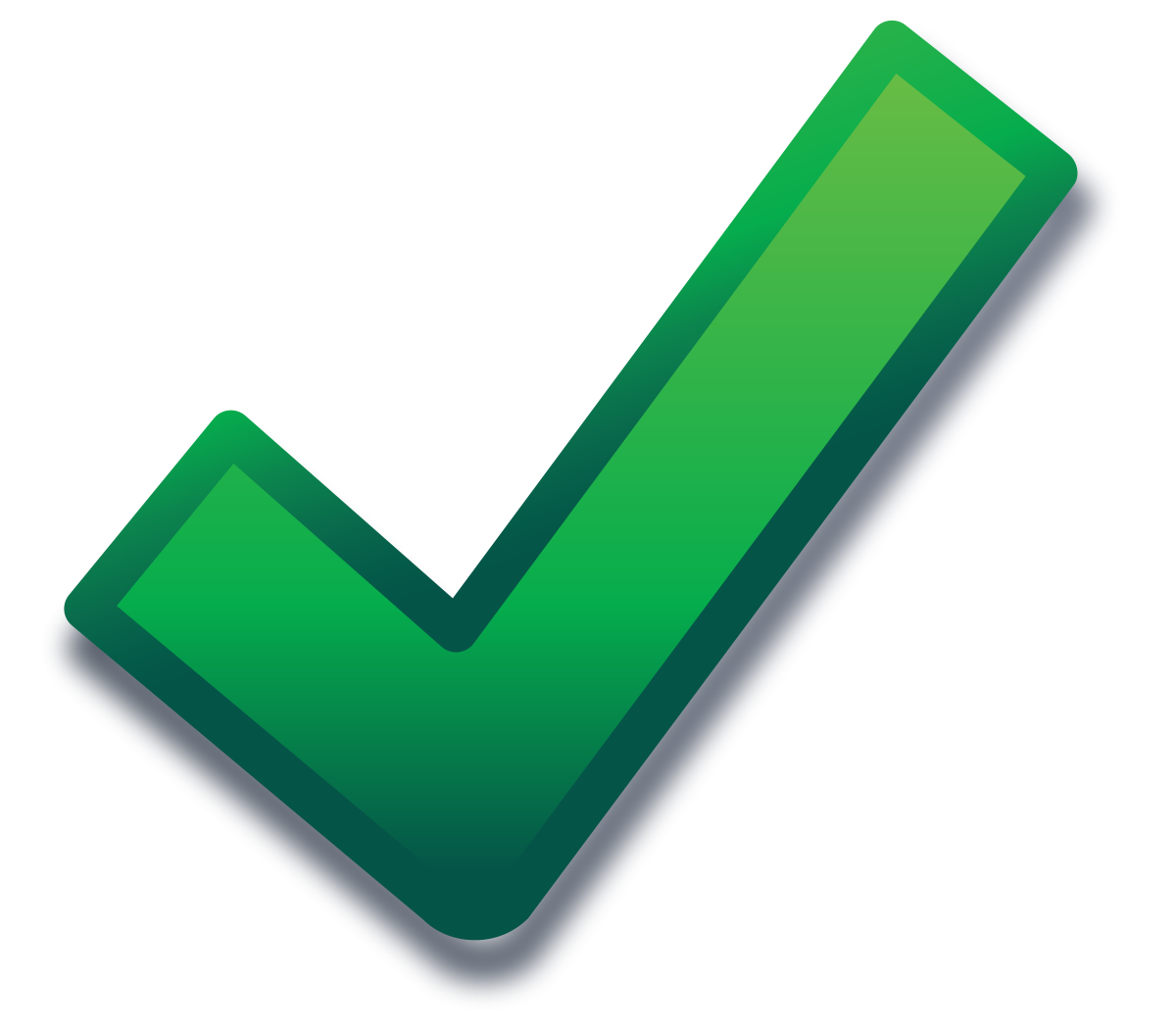 connect-erasmus.eu
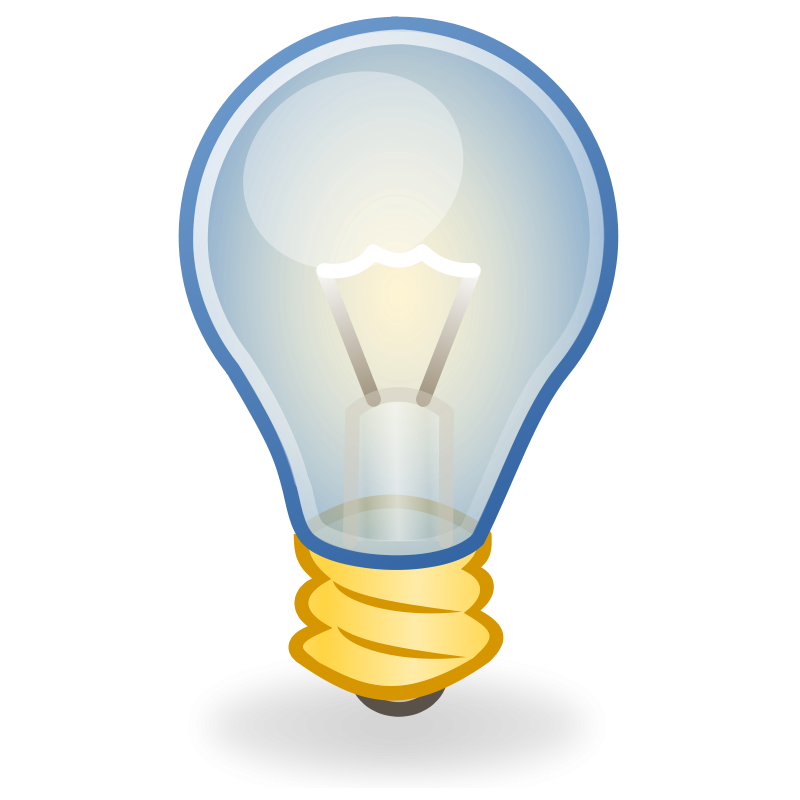 Importanza del CGC
Il lavoro dei CGC si svolge dal livello organizzativo a quello individuale. 
Il ruolo e la funzione degli operatori di carriera variano a seconda della posizione dell'organizzazione nel ciclo di vita aziendale. 
Fase di avvio: L'organizzazione ha bisogno di un'ampia gamma di lavoratori altamente qualificati, quelli che guideranno immediatamente la produzione e creeranno una presenza sul mercato. 
Fase di costituzione: In questa fase è necessario che la produzione e la qualità siano costanti, per dimostrare che l'organizzazione si è guadagnata un posto tra i suoi concorrenti.
Fase di avanzamento: In questa fase, l'esigenza si sposta verso una maggiore innovazione e prodotti o servizi distintivi che differenziano l'organizzazione dai suoi concorrenti. 
Poiché ogni fase richiede caratteristiche uniche da parte dei lavoratori, il ruolo e la funzione dell'operatore di carriera è quello di aiutare a identificarle e a sviluppare la forza lavoro (cambiamento e sviluppo costanti).
connect-erasmus.eu
Visione periferica e auto-riflessione
Come futuri agenti e leader del cambiamento, si dovrebbe sempre:

Essere consapevoli del contesto - Sviluppare la visione periferica
Sviluppare la consapevolezza di "ciò che accade" al di là del visibile e dell'ovvio.
Bisogna essere costantemente consapevoli dei movimenti e dei cambiamenti che si verificano.
Come si può migliorare la propria visione periferica?  avere canali di comunicazione aperti, fare le domande, dedicare più tempo a raccogliere informazioni piuttosto che a prendere decisioni.
Investire sull'auto-riflessione
I leader dovrebbero prendersi del tempo per riflettere su ciò che sta accadendo intorno a loro, sulle opzioni disponibili e sulla loro posizione nel processo di cambiamento.
Quanto più tempo si dedica all'auto-riflessione, tanto più completo e corretto sarà il processo decisionale e quindi l'attuazione del cambiamento.
connect-erasmus.eu
L'importanza della cultura nel CGC
In qualità di professionisti del settore, è di estrema importanza discutere e comprendere l'influenza della cultura quando si svolge un lavoro legato alla carriera.
Cultura=l'insieme di credenze e valori che modellano i costumi, le norme e le pratiche dei gruppi di persone e li aiutano a risolvere i problemi della vita quotidiana.
La cultura influenza il modo in cui le persone lavorano, prendono le decisioni sul lavoro, il modo in cui i loro percorsi di carriera sono modellati, così come il modo in cui comunicano.
connect-erasmus.eu
Cosa dobbiamo tenere a mente!
Individualismo VS Collettivismo
Differenti percezioni del significato del lavoro
Percezione del locus of control sulle decisioni di carriera
Evitare l'incertezza-instabilità
Percezione del tempo (modelli di pensiero tradizionali)
La forza lavoro globale sta diventando sempre più diversificata e multiculturale. I professionisti CGC/HRM devono riconoscere e tenere conto di queste differenze!
connect-erasmus.eu
(Spencer-Oatey, 2012)
Che si tratti di membri della tua organizzazione o di clienti esterni, è importante che i professionisti CGC/HRM aumentino la loro sensibilità culturale
Migliorare la comunicazione interculturale
Riduci la dinamica del potere – Sii consapevole dell'influenza che hai sugli altri
Non giudicare e sii consapevole che la tua prospettiva è un'interpretazione singolare della realtà
Quando ti senti insicuro/non informato su una cultura, ammettilo e chiedi di essere istruito su di essa
Concentrati sulle somiglianze e sul terreno comune, piuttosto che sulle differenze tra te e/o gli obiettivi dell'organizzazione e gli altri
Costruisci un rapporto di fiducia e rispetto reciproci con i tuoi colleghi e/o clienti
Negoziare i conflitti interculturali che potrebbero emergere e scusarsi per eventuali errori
Evita di saltare a conclusioni sul carattere, motivazione o integrità di una persona sulla base di una singola interazione
connect-erasmus.eu
Le esperienze culturali dei clienti influenzano sia i problemi legati alla carriera che le risorse disponibili.
I consulenti devono riconoscere le loro nozioni interiorizzate di lavoro e carriera.
I termini carriera e sviluppo professionale sono termini costruiti con molteplici significati definiti da assunti e interpretazioni culturali.
Modello di orientamento alla carriera basato sulla cultura
Riconoscere che le teorie sullo sviluppo della carriera e la consulenza alla carriera contengono sempre presupposti culturali.
Gli obiettivi e i processi di consulenza professionale devono essere definiti in modo collaborativo.
Il CICC sfida i consulenti a incorporare livelli multipli di intervento
PRINCIPI BASE
connect-erasmus.eu
Modello di assistenza alla carriera basato sulla cultura
I professionisti del CGC devono riflettere autonomamente per comprendere i propri modelli di pensiero e la propria cultura.
Devono sempre considerare la validità culturale dei loro approcci, in particolare quando lavorano con clienti provenienti da popolazioni non dominanti o in organizzazioni che promuovono la diversità e l'inclusione.
I professionisti della CGC sono incoraggiati a collaborare con i clienti nella selezione degli interventi, affrontando le disparità di potere sistemico e sociale che limitano i clienti dal raggiungere il loro pieno potenziale.
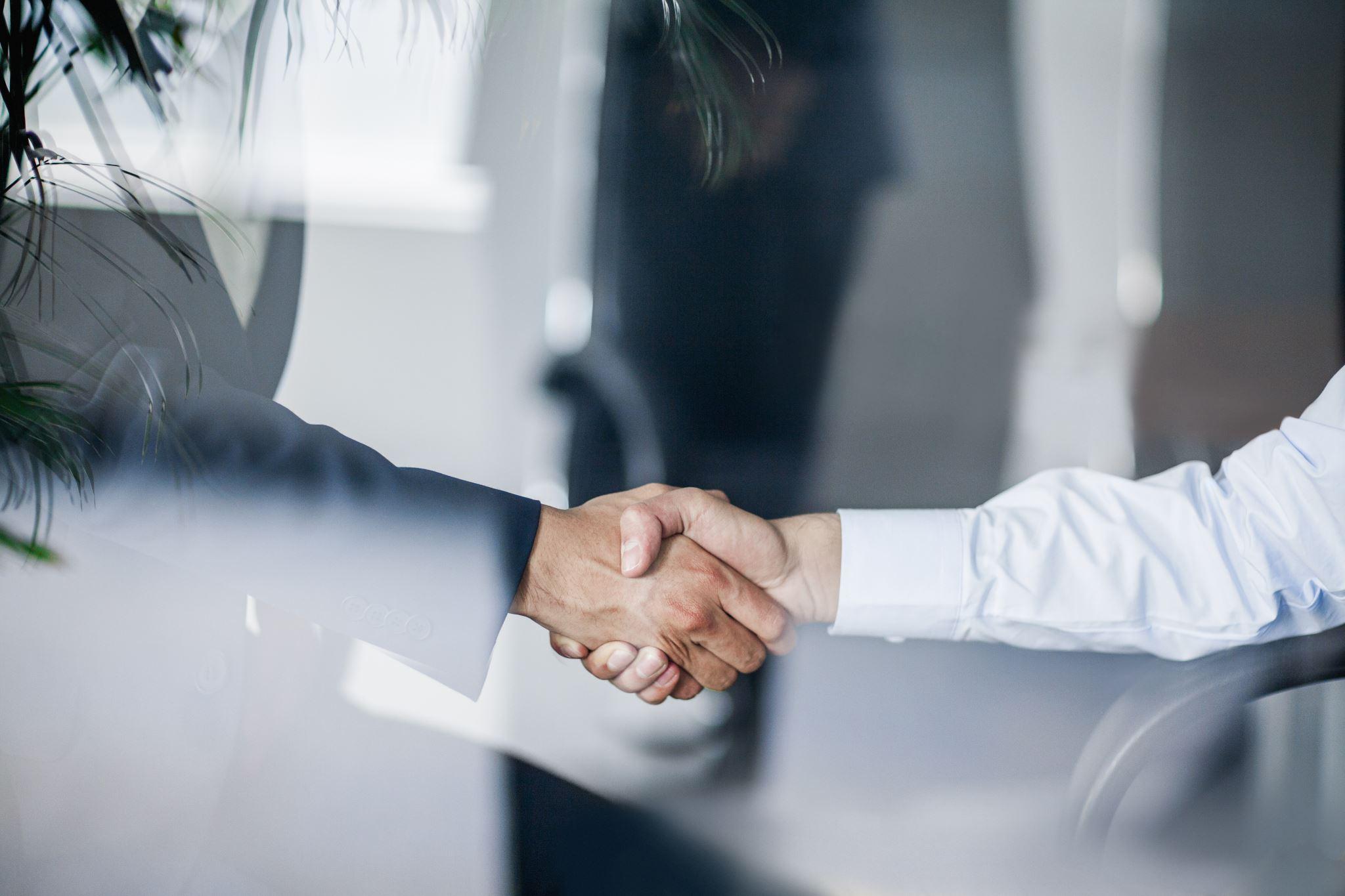 connect-erasmus.eu
Facciamo un po’ di pratica!
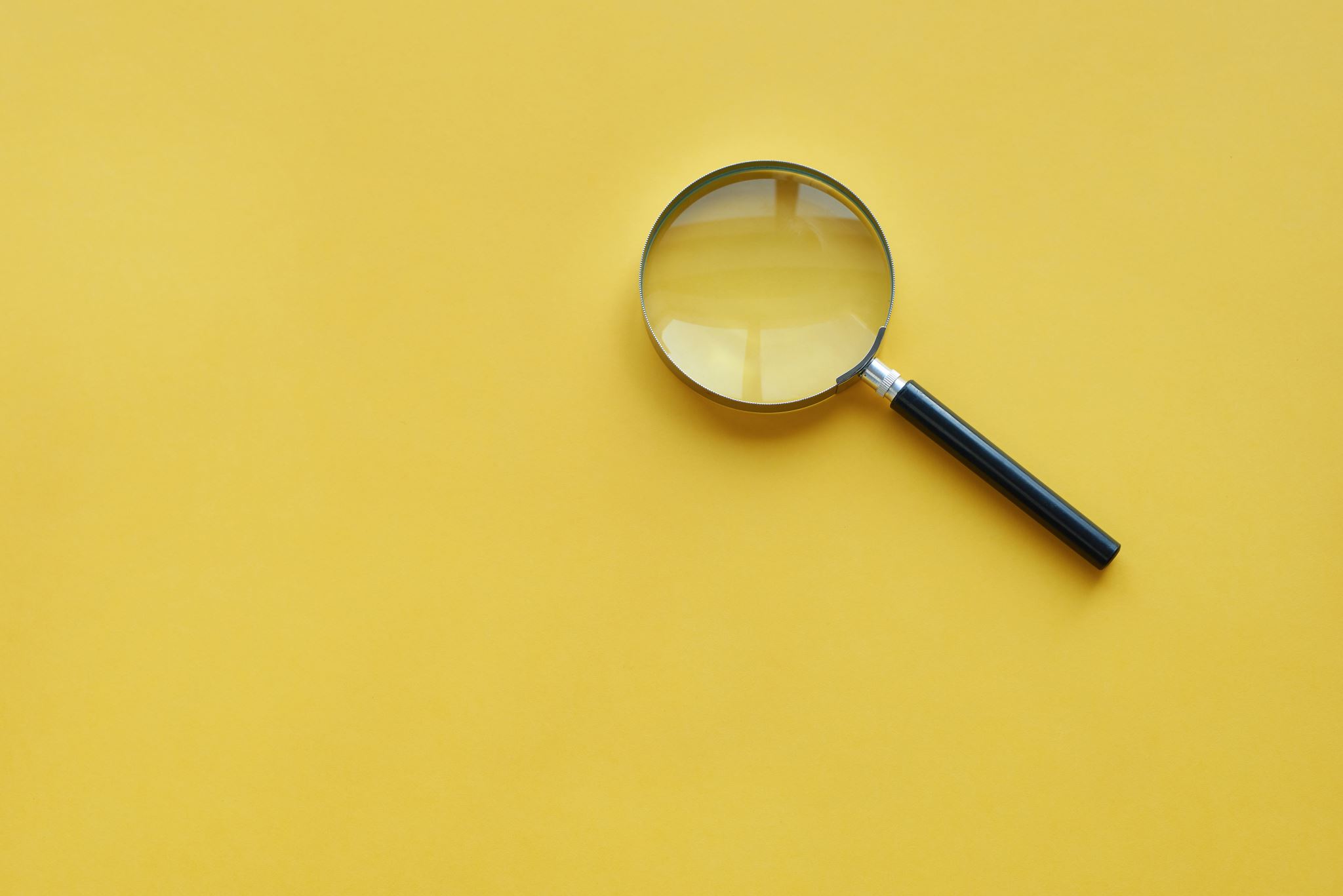 Dividetevi a coppie. Pensate ad un vero cambiamento che desiderate implementare nel vostro attuale ambiente professionale.

Che cos'è? Come lo faresti? Quale possibile resistenza potresti incontrare?

Discuti con il tuo partner e scambia opinioni sui reciproci piani di cambiamento.
connect-erasmus.eu
Chiudiamo il cerchio!
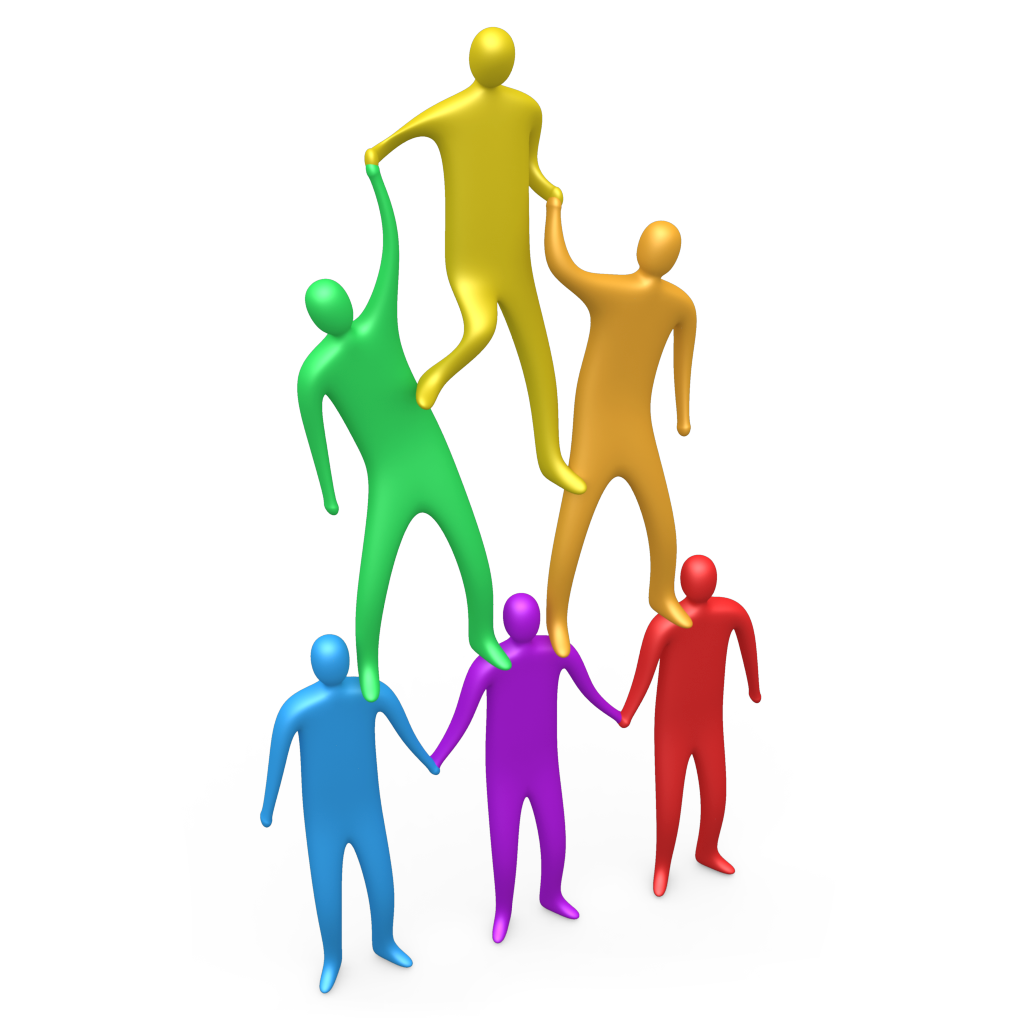 Il cambiamento è l'essenza dell'HRM e del CGC. Essere in sintonia con il cambiamento e la sua natura multiforme è, se non la massima, una delle competenze più essenziali che i futuri professionisti dovrebbero sviluppare.
Che si parli di obiettivi organizzativi, bisogni individuali, fenomeni sociali o diversità culturale, il cambiamento è ovunque e guida le cose in movimento.
connect-erasmus.eu
Grazie per l’attenzione!

Domande?
connect-erasmus.eu